Зул өргдг авъяс
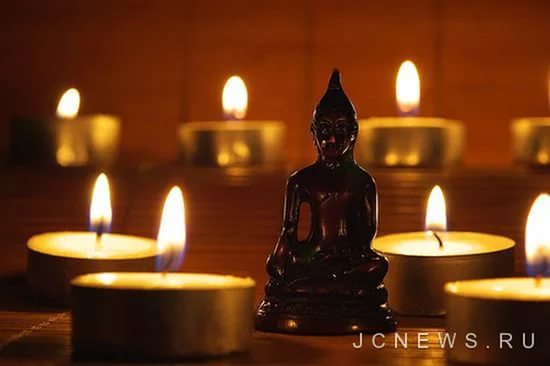 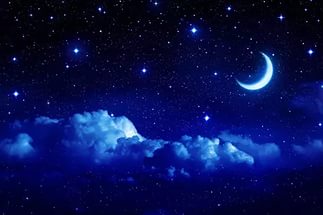 Долан бурхн күцх,олн одн һарх
Сар болһн 8, 15, 30 өдрлә
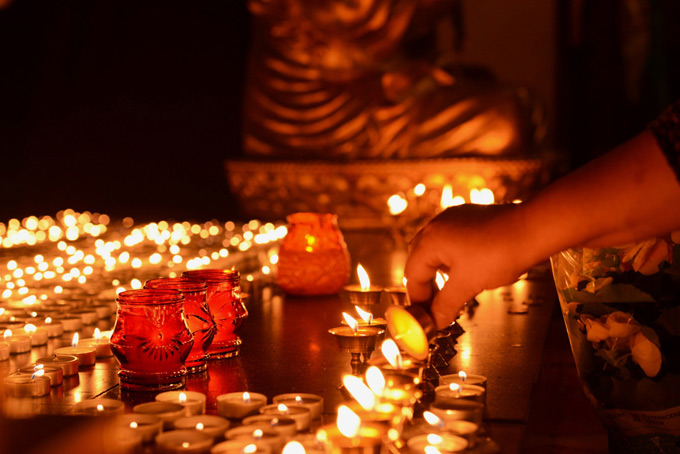 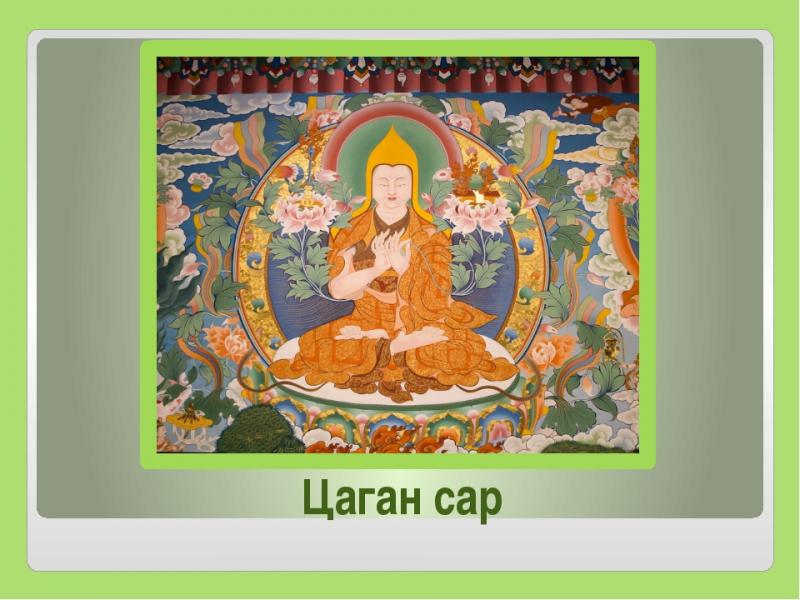 Зулын цөгц
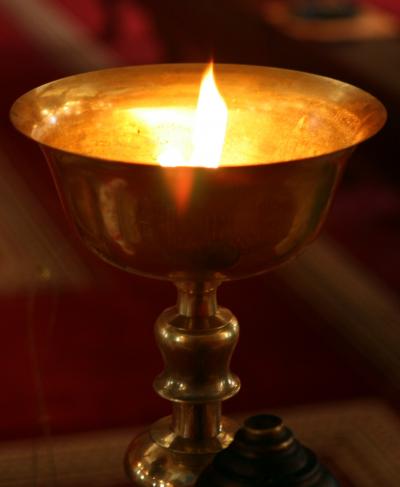 Һалын Окн теӊгр, һазр-усна сәкүсн, 
урдк өвкнр, кишг-буй хәәрлҗ өршәтхә!
Yглл
Зул өргх – зажечь лампадку
Зулын һол - стержень
Шар тосн – топленное масло
Цацх - брызнуть
Тевчх - почитать
Хадһлх - хранить
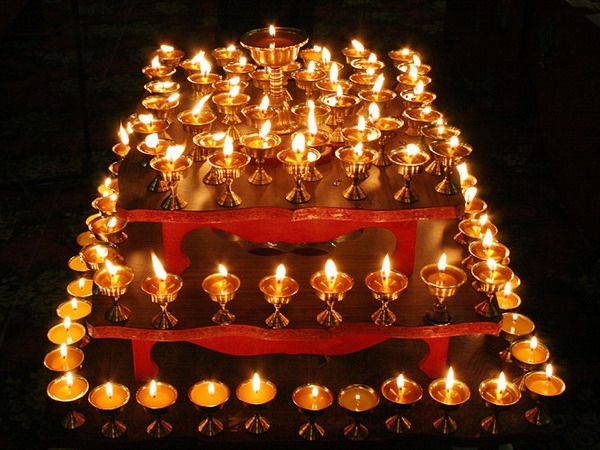